遺言執行者の指定
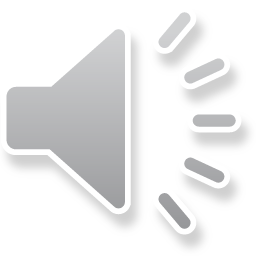 セミナー資料　栂村行政書士事務所　　相談は無料ですのでお気軽に：0898-35-1022　Mail:：m.tsugamura＠tsugaoffice.jp
「誰が遺言内容を実行するのか」は重要な事項です。（＊「遺言の基礎知識」参照）
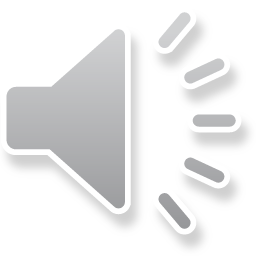 １．家庭裁判所に遺言執行者を選任してもらう場合
　①　申立人
　　　利害関係人（相続人、遺言者の債権者、遺贈を受けたもの等）
　②　申し立て先
　　　遺言者が最後にいた住所地の家庭裁判所　③　申し立てに必要な書類
　　・申立書
　　・遺言者の死亡の記載のある戸籍除籍・改製原戸籍謄本、全部事
　　　項証明書など　　・遺言執行者候補者の住民票又は戸籍附票　　・遺言書写し又は遺言書の検認調書謄本の写し 　　・利害関係を証する資料（親族の場合、戸籍謄本、全部事項証明　　　　
　　　書など）
セミナー資料　栂村行政書士事務所
２．遺言執行者の仕事
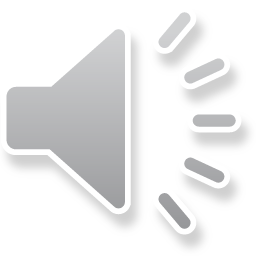 ①　相続人を確定させる　　　遺言者の出生時からの戸籍、除籍、原戸籍などにより、相続
　　人を確定させます。　　　次に相続人と受遺者の現住所が必要となりますので、戸籍の
　　附票または住民票をとりよせます。
②　遺言書の検認・開封手続きを請求する　　　遺言者にもしもの時があったときは、公正証書遺言以外の遺　
　　言書は、保管している人、または発見した人が、遺言書を家庭
　　裁判所に提出し、検認の手続きを請求しなければなりません。　　　そして遺言書に封印（封がしてあり、それに押印がある）が
　　あれば、相続人または代理人の立会いのもと、家庭裁判所で開
　　封する必要があります。
セミナー資料　栂村行政書士事務所
③　遺言執行者に就任したことを、相続人と受遺者へ通知する
　　遺言執行者がいれば、相続人は遺言の対象となる相続財産の　
　　処分などができなくなりますので、トラブル防止のために通
　知を行います。


④　相続財産目録（リスト）を作成し、相続人と受遺者にその
　　交付を行う
　　　遺言執行者は、遅滞なく相続財産目録を作成し、その交付
　　を行わなければなりません。

⑤　遺言の内容に遺贈があれば、遺贈を受けるかどうか、受
　　遺者に確認を行う
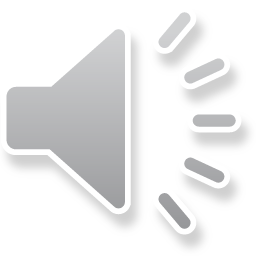 セミナー資料　栂村行政書士事務所
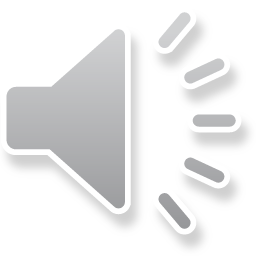 ⑥　遺言の執行を行う
　　遺言書の内容に従って、遺言の執行を行います。　　代表的なものは以下となります。
　・相続財産に不動産があれば、相続登記（名義変更・分割など）
　　の手続を行う　・相続財産に預貯金があれば、銀行口座の名義変更、引き出しな
　　どの手続きを行う　・相続財産に株式があれば、名義変更などの手続を行う。　・遺言の内容にそって、受遺者に財産の引渡しを行う。　・遺言による認知があったときは、市町村役場などにその届出を
　　行う。
　・遺言による相続人の廃除があれば家庭裁判所に廃除の申立てを
　　行う。　・相続財産の管理など、その他遺言の執行に必要な一切の行為を
　　行う。
セミナー資料　栂村行政書士事務所
⑦　遺言執行手続に関する報告書の作成とその交付を行う　　　遺言の執行がすべて終了したら、報告書を作成し、相続人
　　と受遺者に交付を行います。
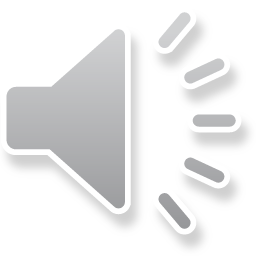 セミナー資料　栂村行政書士事務所